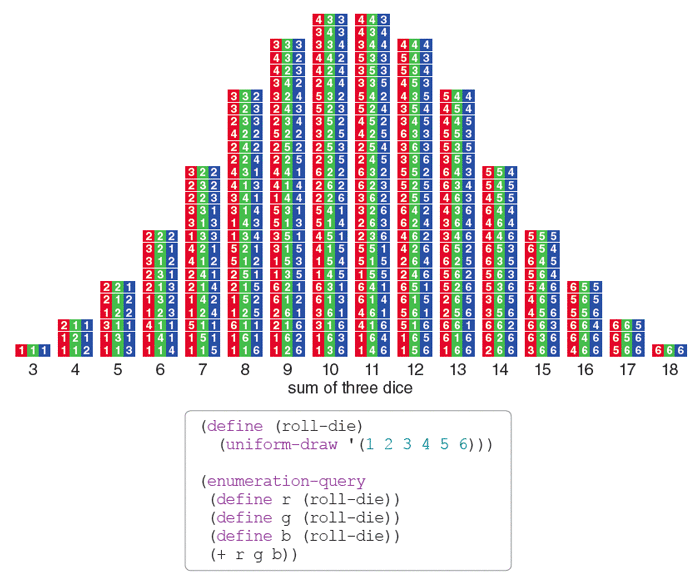 Features of a Probability Distribution!
All (mutually exclusive) possible outcomes of the experiment are listed in the X column!

2) All corresponding probabilities of each outcomes are listed in the P(X) column!

3) Because of 1 and 2, what must  P(X) be?
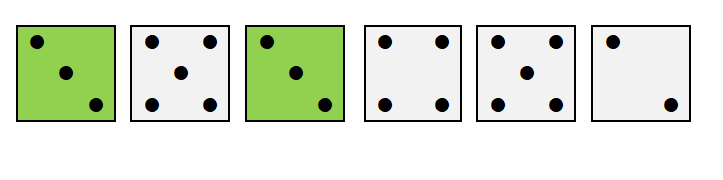 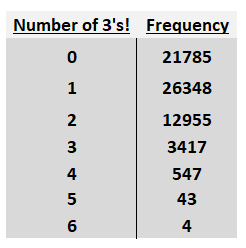 Frequency Distribution!
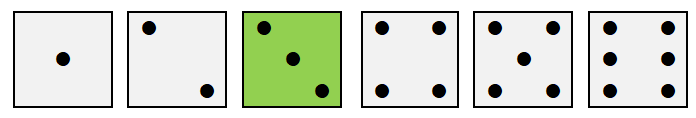 Probability Distribution!
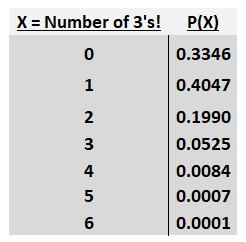 Tell me everything you can about it!  
Shape of the distribution!
Mean!  
Median!  
Mode!  
Quartiles!  
Standard deviation!  
Everything!
https://news.gallup.com/poll/1588/children-violence.aspx
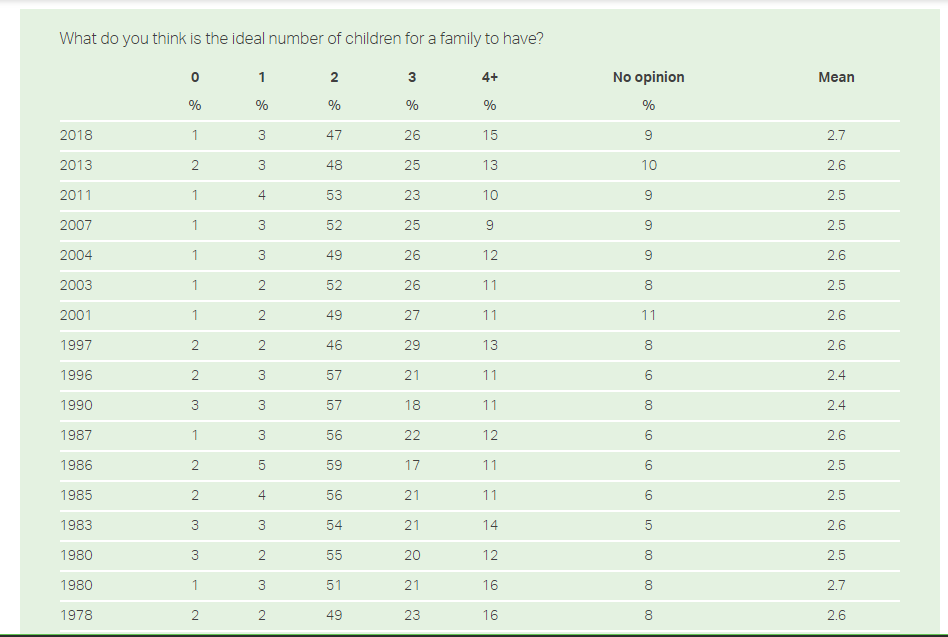